Formation territoriale CPEJeudi 28 Janvier 2020M. Zaïm, IA-IPR EVSM. Gaujarengues Gilles CPEMme Thoreau Anne CPEMme Laur Mireille CPEMme Respaud Alexandra CPE
Programme8h00-9h00 : Accueil9h00-9h45 : Intervention de M.Zaïm IA-IPR EVS10h00-11h30: Ateliers thématiques11h30 -12h30 : REPAS (prix du ticket 5€95)12h30 – 15h00 : Ateliers thématiques (suite) 15h00 – 16h00 : Retour des travaux des ateliers et finalisation collective des séances pédagogiques16h00 – 16h10: Evaluation16h10 – 17h00: Définition du programme de la 2e journée de formation territoriale et des besoins de formation pour l’année 2020-2021
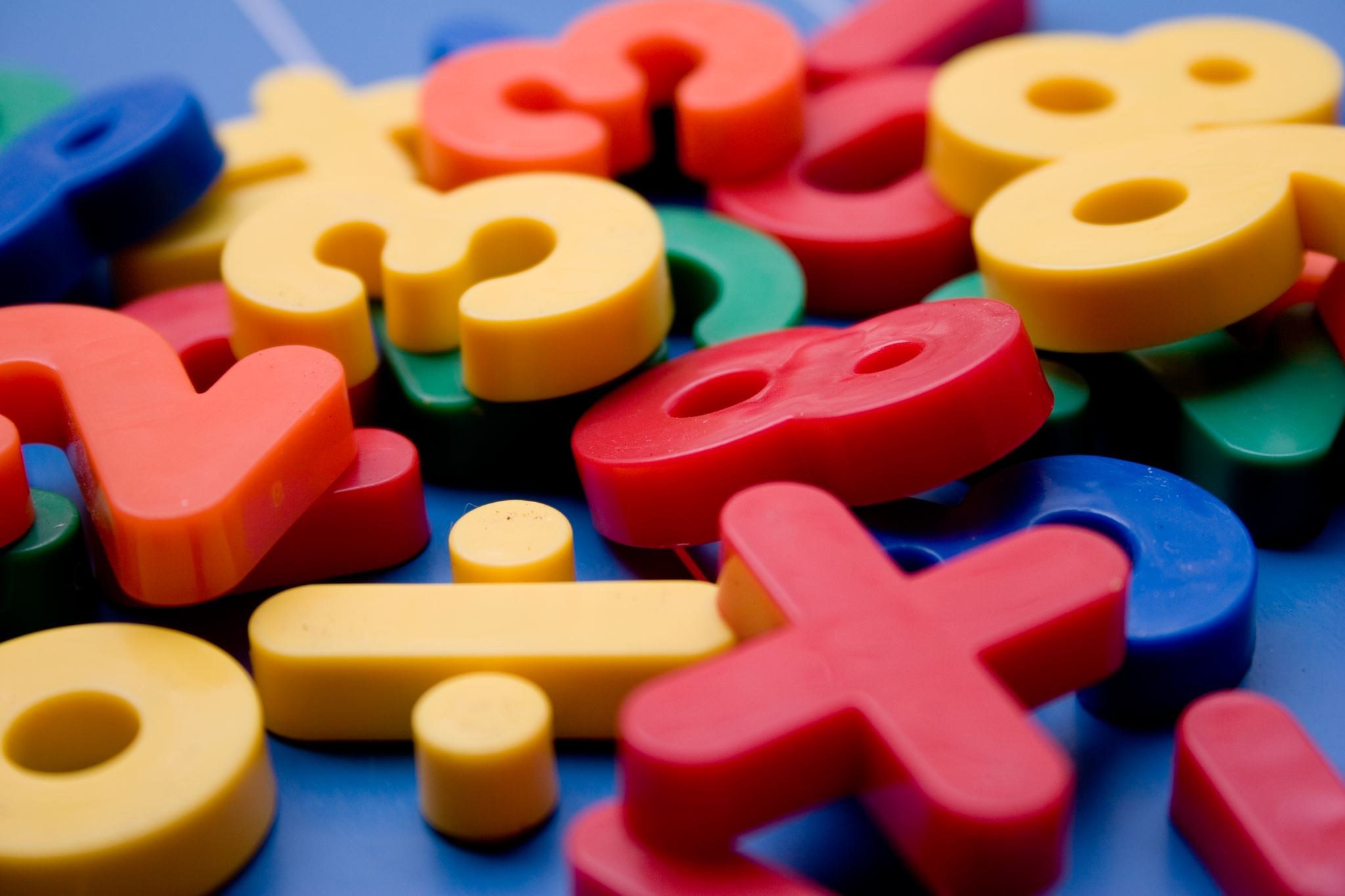 INVESTIR LA DIMENSION PEDAGOGIQUE DU METIER DE CPEComment contribuer aux compétences langagières des élèves et les évaluer dans leur action quotidienne
Formation territoriale des CPE			                                                            Mireille Laur
Jeudi 28 Janvier 2020                                                                                          Respaud Alexandra
Cité scolaire du Couseran SAINT GIRONS                                                                    CPE
Rappel des objectifs
Objectif général : Investir la dimension pédagogique du métier de CPE à travers une problématique
Objectif opérationnel: A partir d’une situation éducative relevant des missions de CPE, élaborer une séquence de formation pour la mettre en œuvre dans votre établissement

Oral et CPE

Les incontournables d’une séquence pédagogique

S’outiller

Construire une  séquence pédagogique
Organisation de l’atelier
La place du CPE dans l’apprentissage de l’oral
Vous avez dit compétences langagières?

Quand et où, nous les CPE, développons les compétences langagières

5 minutes :  réflexion individuelle
10 minutes : mise en commun
Nous,  les CPE?
Traces écrites  : CPE/Oral
L’oral
Historiquement, l’oral est d’abord un mode d’’évaluation des savoirs (oral d’examens,  de concours…). Il s’agit pour l’apprenant de montrer ce qu’il sait, du coup la note sanctionne soit la participation, soit le savoir.

Aujourd’hui, c’est aussi une compétence langagière. Autrement dit, c’est une compétence à construire, un objet à évaluer
L’oral
Pour réfléchir
Pour raisonner
Pour penser
Pour exploiter des documents
Parler/Se parler
Ecouter/S’écouter
Communiquer 
S’exprimer
Les nouveaux enjeux pour l’oral à l’école
L’oral du DNB
15min de présentation
Préparation du sujet seul ou en groupe (EPI, stage, histoire des arts)
Présentation personnelle
Expression et affirmation du choix, argumentation
1/8e de la note au DNB
Le chef d’œuvre en LP
Temps de valorisation des travaux des élèves
Présentation des réalisations sous plusieurs formes (autres «élèves, familles, portes ouvertes…)
Travaux en groupe le plus souvent
Evaluation de l’explication du projet des étapes de réalisation
Expression des choix et avis des élèves
Le grand oral 
Se prépare dès la classe de 1ere à partir d’un enseignement de spécificité
3 étapes: 
          5 min pour s’engager et convaincre
          10 min pour dialoguer et expliciter
          5 min pour exprimer une pensée à partir d’une question du jury
10% de la note finale au bac
[Speaker Notes: Rapport Delaye]
L’enseignement de l’oral à l’école
Posture de l’élève
Enjeux civiques et sociaux
Enjeux d’insertion professionnelle
La dimension pédagogique du métier de CPE
Circulaire de 1982 : « Placer  les adolescents dans les meilleures conditions de vie individuelle et collectives et d’épanouissement personnel »

Décret du 11  octobre 1989 portant sur le statut particulier des CPE et des CE
Article 4 : « … Ils sont associés aux personnels enseignants pour le suivi individuel des élèves et procéder    à leur évaluation . En collaboration avec les personnels enseignants et d’orientation, ils contribuent à conseiller les élèves dans leur choix de leur projet d’orientation… »

Nouveau référentiel de compétences de juillet 2013

Circulaire d’Août 2015 définissant  les missions des CPE
Les domaines d’intervention
L’aide personnalisée



LES EPI



Les Devoirs Faits
CPE
Des situations  d’oral
Situations conversationnelles:
Conversations 
Entretiens
 interviews
Echanges verbaux sous le regard d’autrui:
Jeux de rôle dans le cadre d’une formation
Prise de parole en public:
Instances 
Débats/Réunions
Situation orale enregistrée:
Webradio
Vidéo
Les incontournables d’une séquence pédagogique
BRAIN STORMING
Définir séquence/séance pédagogique
De quoi parle-t-on?
Une séquence pédagogique, 
C’est quoi?
Une séance pédagogique, c’est quoi
Synthèse des incontournables
Séquence
Séances
Objectifs
Compétences: connaissances, compétences, attitudes
Evaluation
S’outiller
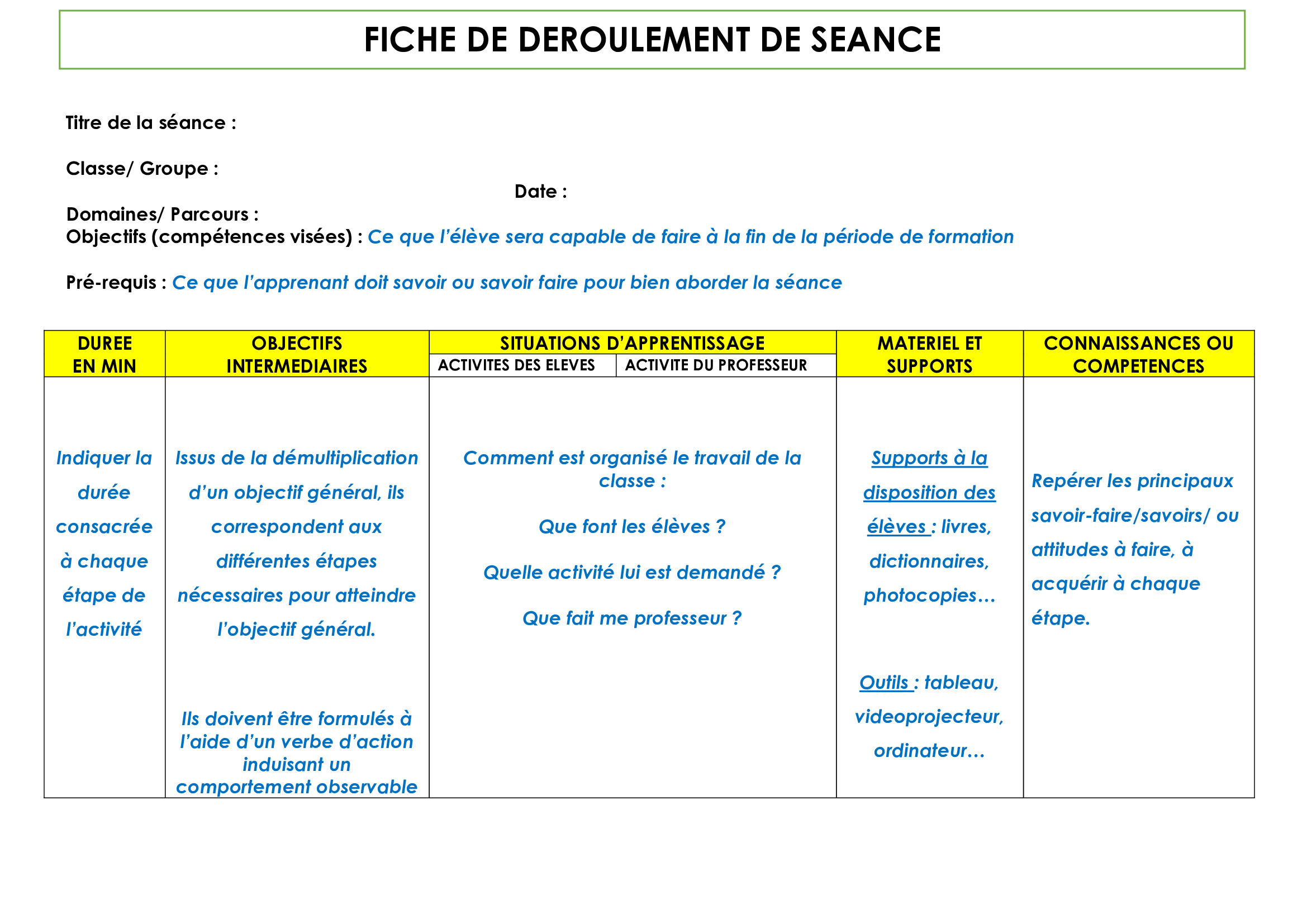 Dans le socle commun de connaissances, de compétences et de culture
Les compétences orales
D1. Les langages pour penser et communiquer
D3. Formation de la personne et du citoyen
Construire une séance pédagogique
A l’aide de la fiche de déroulement de séance, réaliser une séance pédagogique afin que les élèves développent leurs compétences en argumentation. Visionnage d’un extrait vidéoOrganiser le débat : Doit-on limiter le temps  passer devant les écrans?
Mise en activité
A l’aide de la fiche de déroulement de séance, réaliser une séance pédagogique afin que les élèves développent leurs compétences en argumentation. Visionnage d’un extrait vidéoOrganiser le débat : Doit-on limiter le temps  passer devant les écrans?
Bibliographie
Rapport Delhay, 19 juin 2019, « Faire du grand oral un levier d’égalité des chances » Recommandations pour le grand oral du baccalauréat et l’enseignement de l’oral de l’écola maternelle au lycée.
Gaussel Marie, Dossier de Veille de l’IFE, « Je parle, tu dis, nous écoutons: apprendre avec l’oral »
Bautier Elisabeth: « Et si l’oral pouvait permettre de réduire les inégalités? » 2016